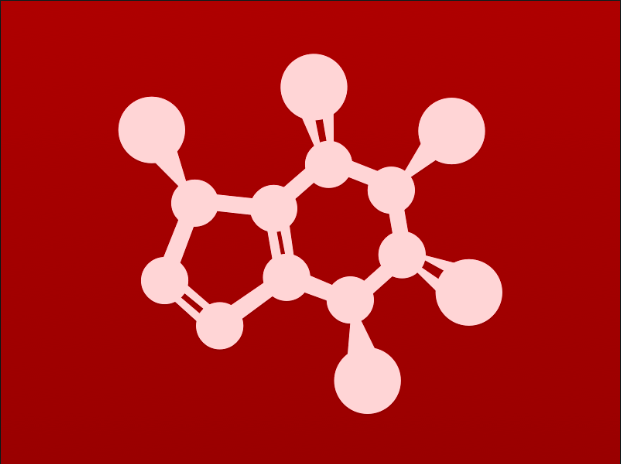 CHE 2060: Principles of Organic Chem
6. Nucleophilic substitution reactions
Introduction: Why aren't identical twins identical? Just ask SAM.
6.1: Two mechanistic models for nucleophilic substitution
	6.1A: The SN2 mechanism
	6.1B: The SN1 mechanism
6.2: All about nucleophiles (Nu:)
What is a nucleophile vs. a base?
Protonation state
Periodic trends in nucleophilicity
Resonance effects on nucleophilicity
Steric effects on nucleophilicity
6.3: All about electrophiles (E+)
Steric hindrance at the electrophile
Carbocation stability
6.4: Leaving groups
6.5: Regiospecificity of SN1 reactions with allylic electrophile
6.6: SN1 or SN2? Predicting the mechanism
6.7: Biological nucleophilic substitution reactions
	6.7A: A biochemical SN2 reaction
	6.7B: A biochemical SN1 reaction
	6.7C: A biochemical SN1/SN2 hybrid reaction
6.8: Nucleophilic substitution in the lab
	6.8A: The Williamson ether synthesis
	6.8B: Turning a poor leaving group into a good one: tosylates
optional sidebar
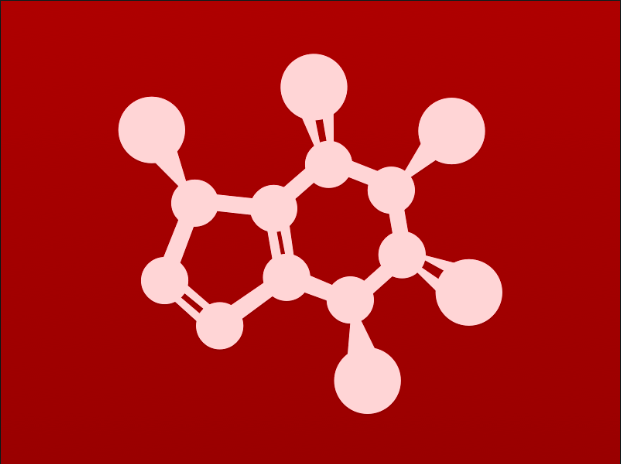 6. Nucleophilic substitution reactions
Big ideas:

1. SN mechanisms depend on the strength of Nu:, stability of E+      and quality of LGs.

2. Carbocations are intermediates whose 'stability' depends on 
     their structures.
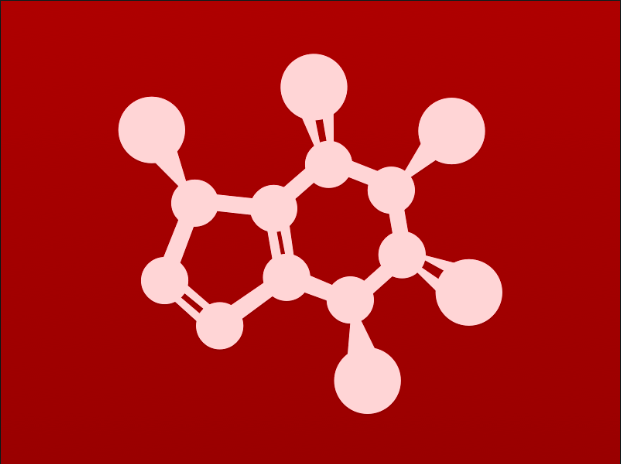 6. Nucleophilic substitution reactions
6.4: All about leaving groups
Resources for students: ‘Guide to strength of Nu:, E+ and LG’
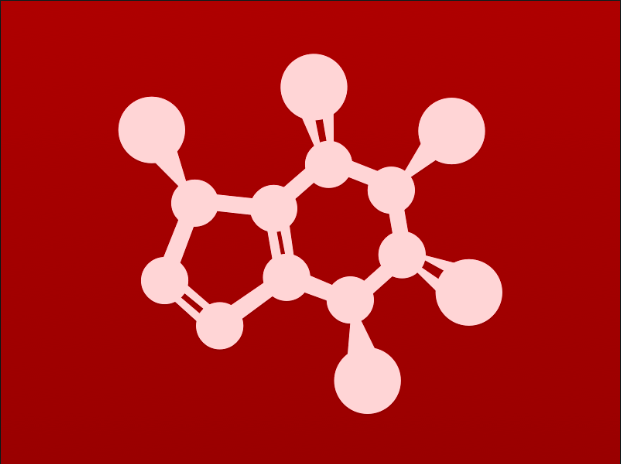 What makes a good leaving group?
Weaker bases make the best leaving groups because they have to be greedy and keep lone pairs rather than donating them.
Best LG: 			I-1 > Br-1 > Cl-1 >> F-1
Notice how leaving group strength or ability is reflected in the speed of SN2 reaction of these substrates:
Fastest SN2: 		CH3I > CH3Br > CH3Cl  >> CH3F
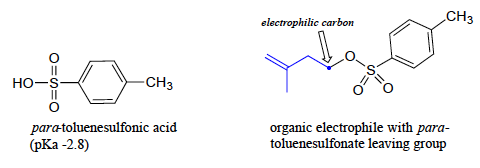 common lab LG
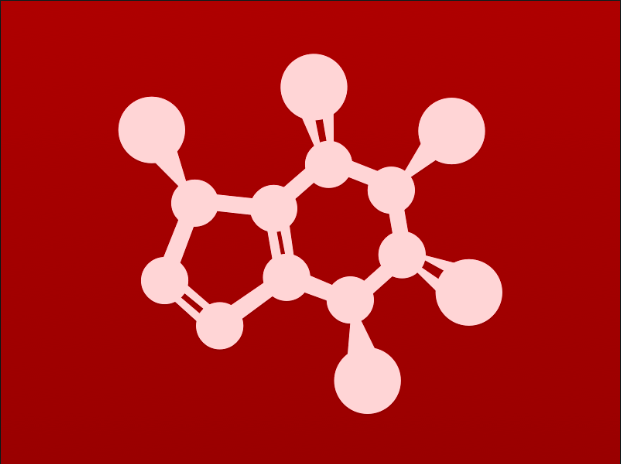 Try this
In each pair (A and B) below, which electrophile would be expected to
react more rapidly with cyanide ion nucleophile in acetone solvent? Explain.
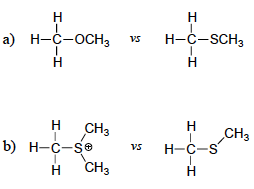 Thiolates: weaker bases, better leaving groups(Thiol pKa ~10; alcohol pKa ~15+).
Sulfides are very weak bases, thus very good leaving groups.
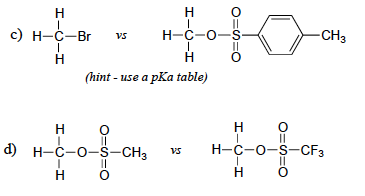 HBr (pKa = - 9 vs. – 2.8) is a stronger acid, so Br-is a weaker base and better leaving group.
Both are LGs, but the inductive effect of Fs stabilizes LG - charge by inductive effects.
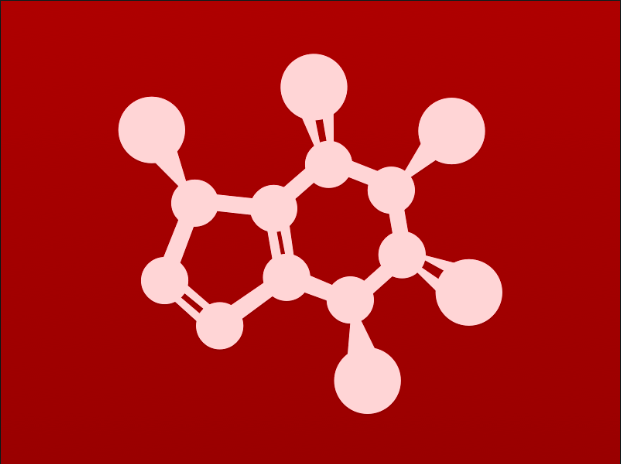 Can you?
(1) Explain why weak bases make the best leaving groups?
(2) Explain the halide trend in LGs?
(3) Explain why para-toluenesulfonic  acid (tosyl, Tos) makes a great LG?